USE THE CONTEXT MIND MAP TO MAKE NOTES FROM THIS POWERPOINT AND BRING TO YOUR FIRST I, Daniel Blake CLASS
I, daniel blake
CONTEXT HOMEWORK
Add the notes below to your mind map. Please also watch the two clips (highlighted in yellow)
PRODUCTION Context
I, Daniel Blake is an independent social realist film directed by renowned filmmaker Ken Loach (Kes, Raining Stones, Sweet Sixteen etc.) released in the UK in October 2016. 
A UK/French co-production. It received funding from the BFI and BBC Films, and is co-produced by: 
Sixteen Films
Why Not Productions and 
Canal + (plus several other production companies).
Look at I, Daniel Blake on imdb and make a note of the other production companies https://www.imdb.com/title/tt5168192/
Add the notes below to your mind map
PRODUCTION/economic context
The film had a budget of less than £3m, which is common for an independent social realist film. The film was shot mainly on location, reducing production costs – not just an economic necessity but also a genre convention.
Unlike many other films with much higher production budgets, I,DB was not distributed by one of the so-called ‘Big Six’ but by an independent subsidiary, eOne Fims. 
The BFI agreed to part-fund the film’s production as culturally it explored important socio-political issues but also awarded a grant for distribution. While it had a limited release in comparison to mainstream films, it was still distributed to a healthy 273 screens. 
The BBC is likely to have invested in the film as the narrative fulfils one of its Public Service Broadcasting commitments.
Production – critical success
I, Daniel Blake was exhibited at many film festivals, including: Denver, Cannes, Locarno, San Sebastian, Stockholm and Vancouver.
It won the prestigious Palme d’Or at the Cannes Film Festival in May 2016, and was nominated for and won many other awards including:
The BAFTA Award for Best British Film 
London Film Critics’ Circle British/Irish Film of the Year
Evening Standard British Film Awards, Best Film
Empire Awards, Best British Film
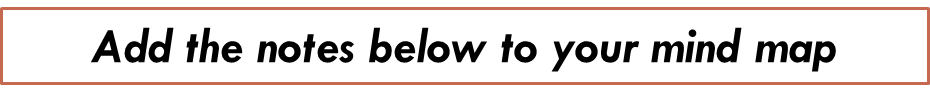 Social context
I, Daniel Blake addresses contemporary British social issues such as poverty, the welfare system and the Work Capability Assessment https://en.wikipedia.org/wiki/Work_Capability_Assessment
The film portrays a group of traditionally underrepresented characters in Newcastle struggling in poverty to gain benefits and support. I, Daniel Blake conveys a clear left-wing political message and criticises specific government policies, such as the ‘the austerity programme’. 
Much of Ken Loach’s work over his 50 year career has addressed similar issues (Cathy Come Home, Raining Stones). He is a social campaigner, known for his socialist political views. https://www.bing.com/videos/search?q=ken+loach+bafta+speech&&view=detail&mid=DABC9DE282A2CB6B1D66DABC9DE282A2CB6B1D66&&FORM=VRDGAR
(Ken Loach BAFTA acceptance speech)
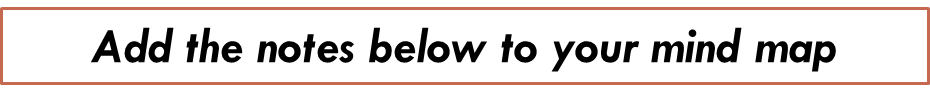 CULTURAL CONTEXT – INDEPENDENT FILMS
Culturally, independent British social realism has always had low production values that has been recognised, and expected by the target audience. Commercially, the primary distribution for this type of ‘genre film’ has been independent and art house cinemas and not multiplexes. 
This in turn means that limited distribution is not necessarily an economic problem for films such as I, Daniel Blake that may initially make a loss at the box office. The film will make money slowly over time through distribution on alternative platforms such as DVDs and streaming or downloading via digital media.
Watch these clips and add to your mindmap (highlighted in yellow)
POLITICAL CONTEXT
I,DB became Ken Loach’s largest grossing film at the box office. It was critically acclaimed and generated much debate due to the contemporary social and political issues addressed in the film. Former Work and Pensions Minister, Iain Duncan Smith, criticised the film’s representation of Job Centre staff as ‘unfair. And on BBC’s Question Time, the Business Secretary, Greg Clark, described it as a ‘fictional film’. However, Jeremy Corbyn – who appeared at the film’s London premiere with Ken Loach – praised the film and said it highlighted the unfairness of the welfare system. 
The UK’s Conservative/Liberal Democrat coalition government (2010-2015) and Conservative Government (2015-2019) implemented a radical policy known as the austerity programme. Watch this clip to find out more about this policy https://www.bing.com/videos/search?q=austerity+UK&&view=detail&mid=638FF0CC7F3F99950472638FF0CC7F3F99950472&rvsmid=23916A185FED48C4FCB023916A185FED48C4FCB0&FORM=VDRVRV